Vnější hodnocení UTB ze strany NAÚKolegium rektora
Jan Kalenda
01. 03. 2022 | UTB ve Zlíně
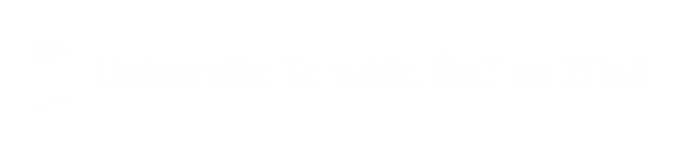 Předmět hodnocení
Jakým způsobem UTB uskutečňuje udělenou institucionální akreditaci a studijní programy, které si v jejím rámci schválila. 

V obecnější rovině bylo cílem ověřit funkčnost systému vnitřního hodnocení na UTB.
Složení hodnotící komise NAÚ
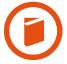 prof. Ing. Josef Šedlbauer, Ph.D. – předseda
doc. RNDr. Jana Straková, Ph.D. – místopředsedkyně
prof. Ing. Petr Praus, Ph.D.
doc. Mgr. Eva Bobková
prof. Ing. Alžběta Jarošová, Ph.D.
doc. MgA. Blanka Chládková
prof. Mgr. Kateřina Vitásková, Ph.D.
Pavel Obdržálek – student
Podklady pro hodnocení
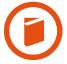 Sebehodnotící zpráva UTB v rozsahu 60 stran.
Kompletní akreditační spisy 12 vybraných SP z různých oblastí vzdělávání (NMSP Arts Management, BSP Ekonomika a management, NMSP Finance, NMSP Management a marketing, NMSP Materiálové inženýrství a nanotechnologie, BSP Materiály a technologie, BSP a DSP Multimédia a design, DSP Nanotechnology and Advanced Materials, DSP Pedagogika, BSP a MSP Sociální pedagogika).
Předpisy, opatření a metodické materiály týkající se zajišťování kvality za období od roku 2019.
Veškeré zápisy z jednání RVH od roku 2019.
Osobní návštěva na UTB
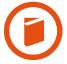 V pátek 14. 1. 2022 od 11:00 do 17:00 hod.
Setkání s garanty 6 studijních programů (NMSP Sociální pedagogika, NMSP Materiálové inženýrství a nanotechnologie, NMSP Arts Management, NMSP Finance, BSP Materiály a technologie, DSP Multimédia a design).
Setkání se členy RVH, zejména těmi nominovanými za AS (včetně zástupce studentů).
Setkání se zástupci vedení UTB.
Výsledky hodnocení
UTB vypracovala a ukotvila robustní a přehledný systém pro evaluaci a následný rozvoj svých studijních programů v prostředí univerzity s akcentací potřeb (nejen) regionálního trhu práce.
Dosavadní realizace systému vnitřního hodnocení na UTB ve Zlíně je úspěšná. Organizační stránka systému vnitřního hodnocení je plně dokončena.
Výsledky hodnocení
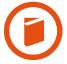 Potvrzení pozitivních dopadů institucionální akreditace na činnosti UTB.
Zrychlení procesu uznávání zahraničního vzdělání.
Nastavení schvalovacích procesů u vnitřních akreditací (nové akreditace vznikají na základě potřeb pracovního trhu, ve studijních plánech je jeden odborný předmět vyučovaný v cizím jazyce, zajištění výuky ICT, rozvíjení podnikatelských kompetencí studentů).
Doporučení pro UTB
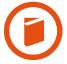 Znovu zavést přijímací zkoušky, ať již odborné nebo ze studijních předpokladů, ve všech studijních programech.
Zrušit nebo revidovat čl. 17 Studijního a zkušebního řádu, který zakládá vágní a podle zjištění na místě prakticky nevyužívanou pravomoc k ukončování studia v prvním ročníku. 
Hledat nástroje, jak vyvážit podíl žen v akademické obci a jejich potenciál s jejich zastoupením ve vedení univerzity a fakult (v současnosti jedna prorektorka a jedna děkanka).
Doporučení pro UTB – systém vnitřního hodnocení
Výsledky hodnocení garanti SP málo využívají. Jednou z cest ke zlepšení je posílení role a zároveň i odpovědnosti garantů na přípravě, realizaci a využití SHK. 
Zapotřebí je posílit hodnocení kvality na základních úrovních včetně iniciace opatření a jejich následného vyhodnocování. 
Studentské mobility v bakalářských a navazujících magisterských SP na technických fakultách jsou velmi nízké a současné nástroje na jejich podporu se ukazují jako nedostatečně funkční.
Namísto závěru
Závěrem hodnotící komise konstatuje, že systém vnitřního hodnocení kvality, tak jak ho UTB nastavila a na základě prvních zkušeností modifikovala, napomáhá k efektivnímu rozpracovávání vize rozvoje univerzity na další období. 
Univerzita na své cestě „od kvantity ke kvalitě“ (v rámci sebou pojmenovaného hlavního posunu či přínosu institucionální akreditace) stále setrvává a drží smysluplný kurz.
DĚKUJI VÁM 
ZA POZORNOST
Jan Kalenda| kalenda@utb.cz 

prorektor-kvalita@utb.cz
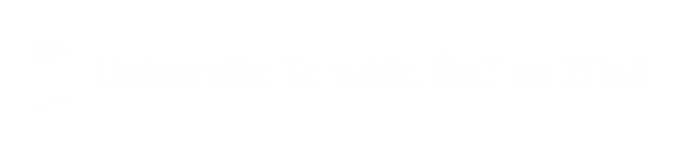